第11周作业(3S书)P. 145-148：第4.100，4.110，4.113，4.119题。    P. 186-193：第5.49，5.50，5.58，5.74，5.76题。预习内容: 3S书第五章"Sampling theory"(完)，以及第六章"Estimation theory"至第一节"无偏估计"。
填空题
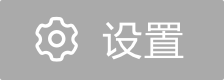 1分
此题未设答案
“轻轻的我走了 正如我轻轻地来 我轻轻地招手 作别西天的云彩”将这二十六个汉字排成一行，有 [填空1] 种不同的方式？

      (摘自徐志摩《再别康桥》，写于1928年11月6日)
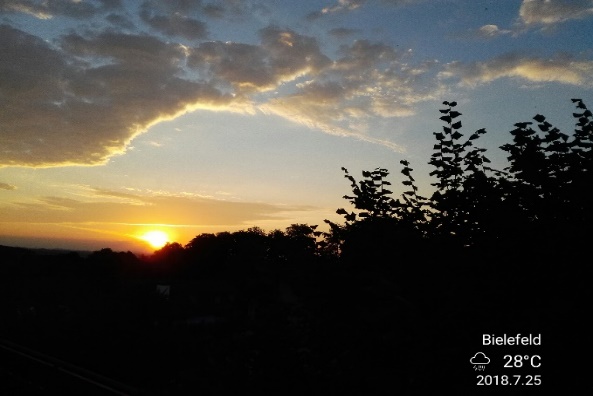 http://tv.cctv.com/2021/03/27/VIDEyqlU9vXDyUcN7lIT2ZHR210327.shtml
作答
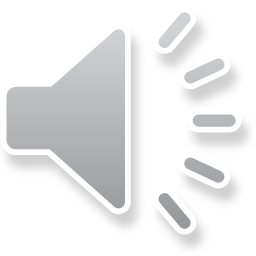 因为此排列中有6个“ 轻” 、2个“ 的”、3个“我” 、2个“地” 重复。
填空题
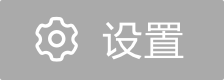 1分
此题未设答案
写出超几何分布的概率质量函数 [填空1]（注意结论、条件）。
正常使用填空题需3.0以上版本雨课堂
作答
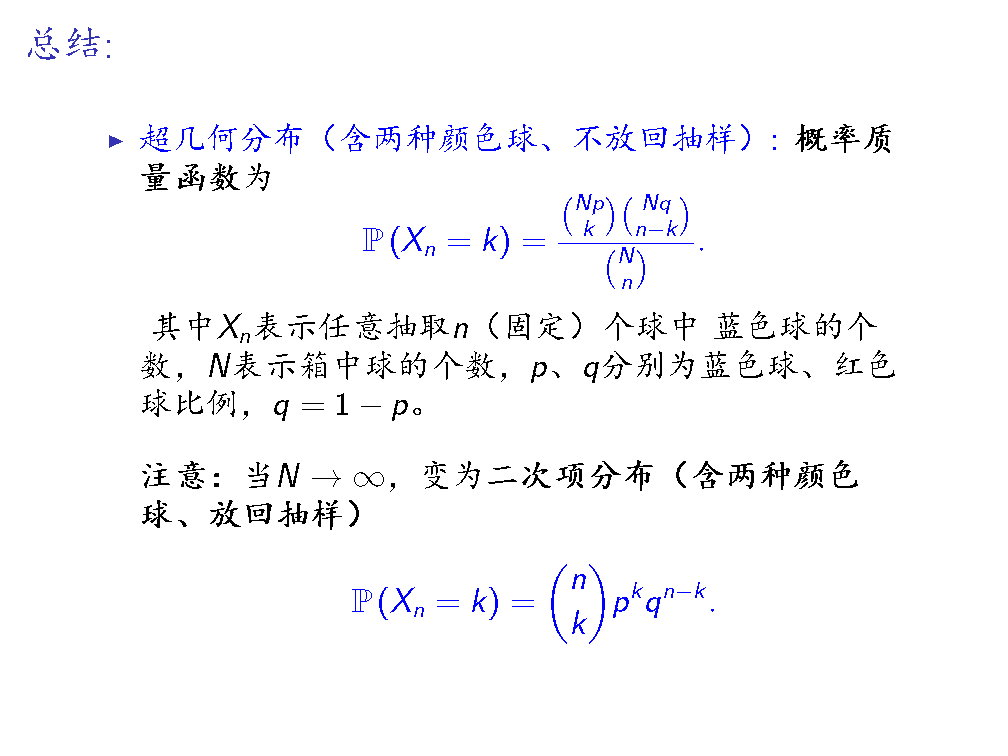 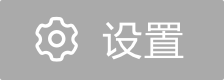 填空题
此题未设答案
3分
写出柯西分布 [填空1] 、Gamma分布 [填空2] 、Beta分布 [填空3] 的密度函数
正常使用填空题需3.0以上版本雨课堂
作答
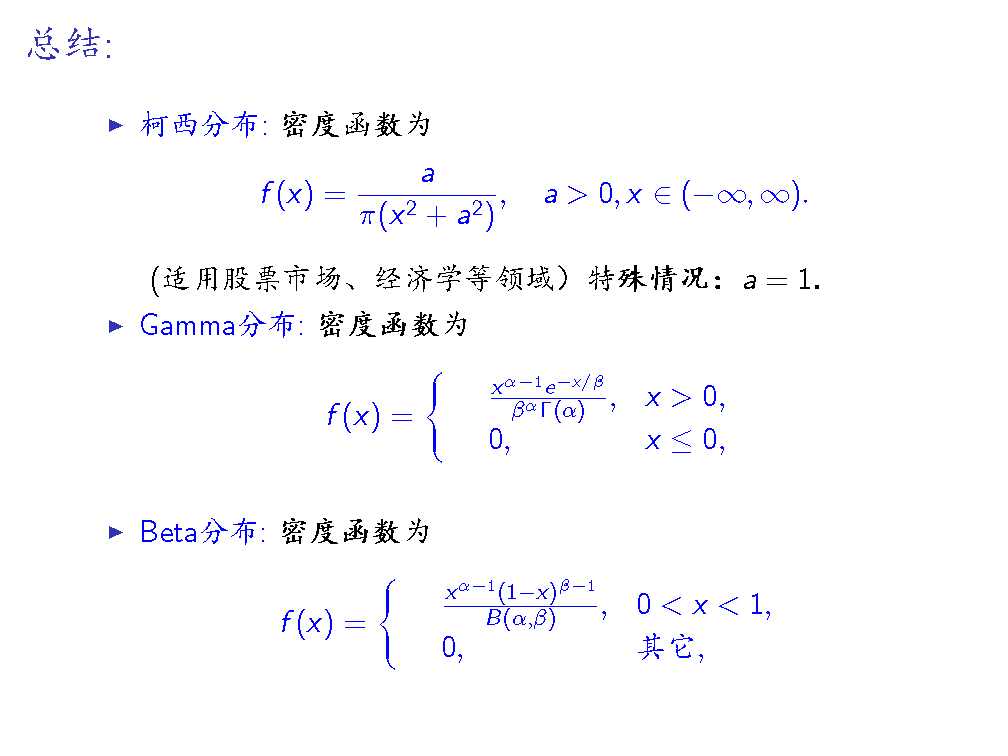 柯西分布和正态分布比较
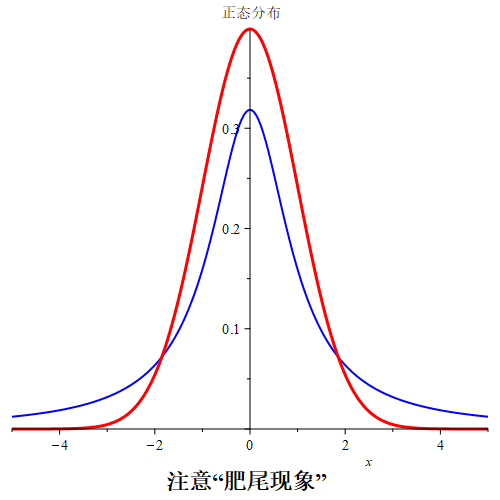 Gamma分布
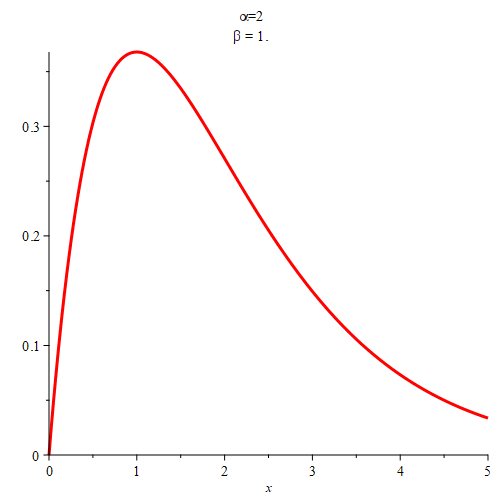 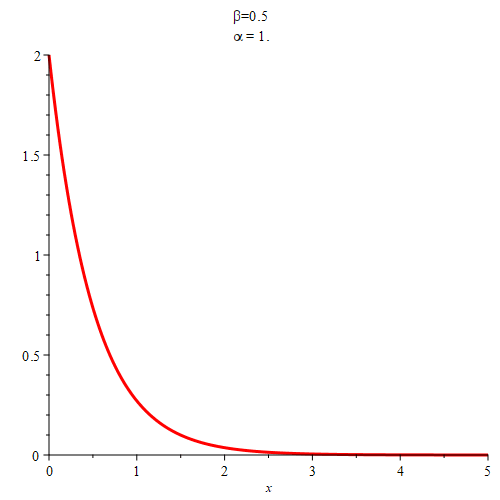 Beta分布
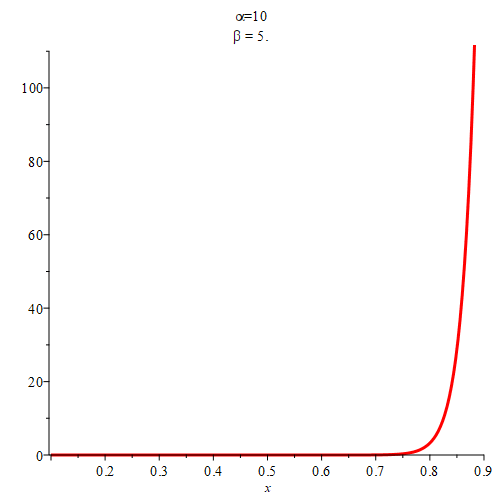 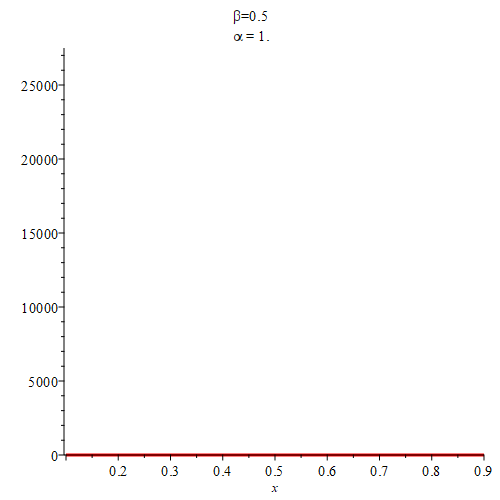 填空题
3分
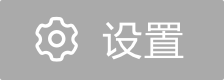 此题未设答案
写出卡方分布 [填空1] 、t分布 [填空2] 的密度函数。若t分布的自由度趋于无穷，则该密度函数收敛为哪个函数 [填空3]
正常使用填空题需3.0以上版本雨课堂
作答
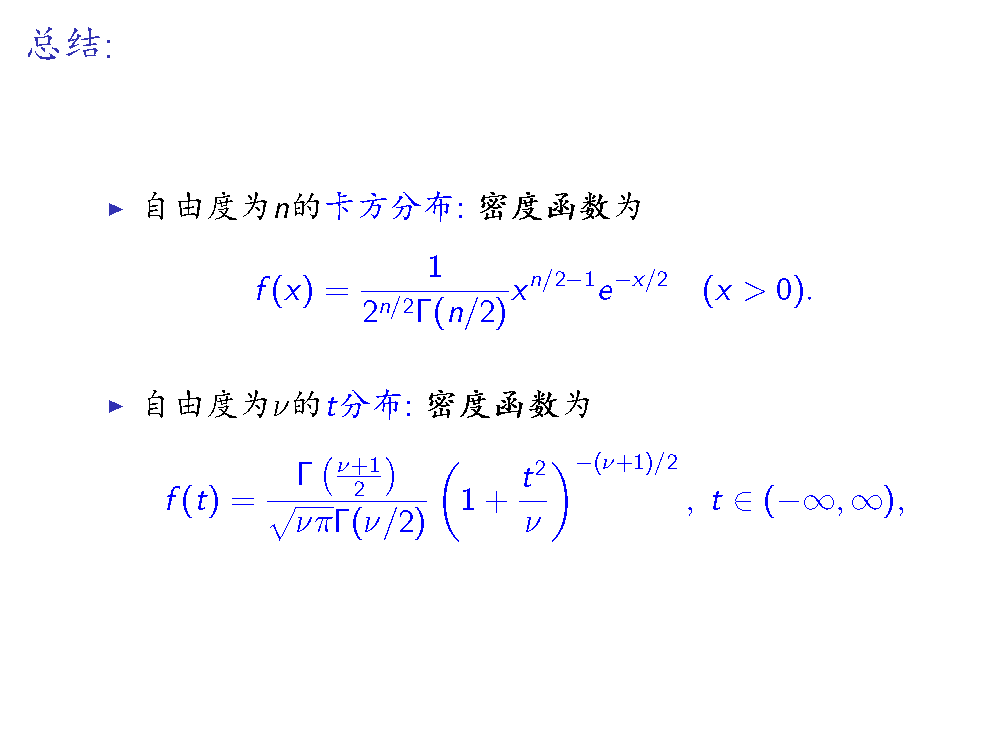 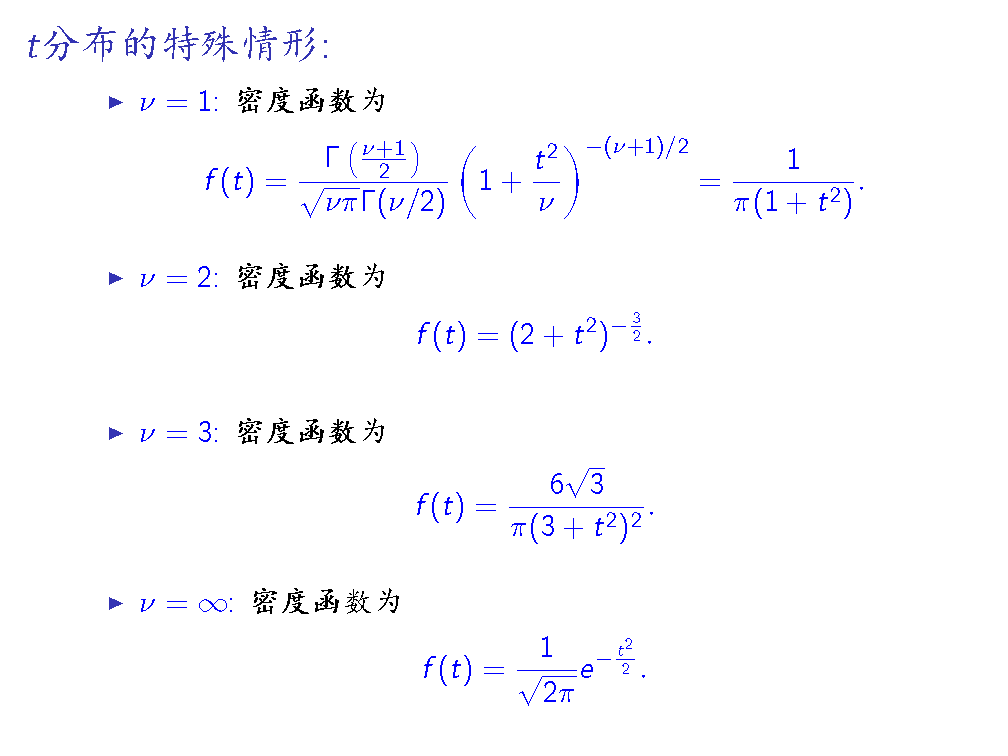 t-分布的密度函数
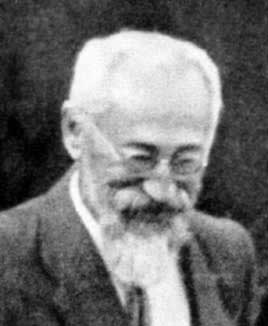 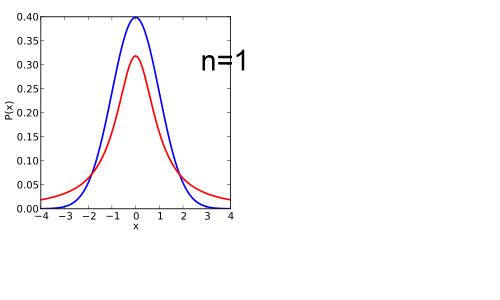 Statistician William Sealy Gosset
known as "Student"
蓝色曲线为单位正态分布，
红色曲线为t-分布
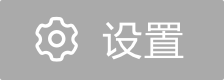 填空题
此题未设答案
3分
写出几何分布 [填空1] 、Pascal分布 [填空2] 、指数分布的密度函数 [填空3]
正常使用填空题需3.0以上版本雨课堂
作答
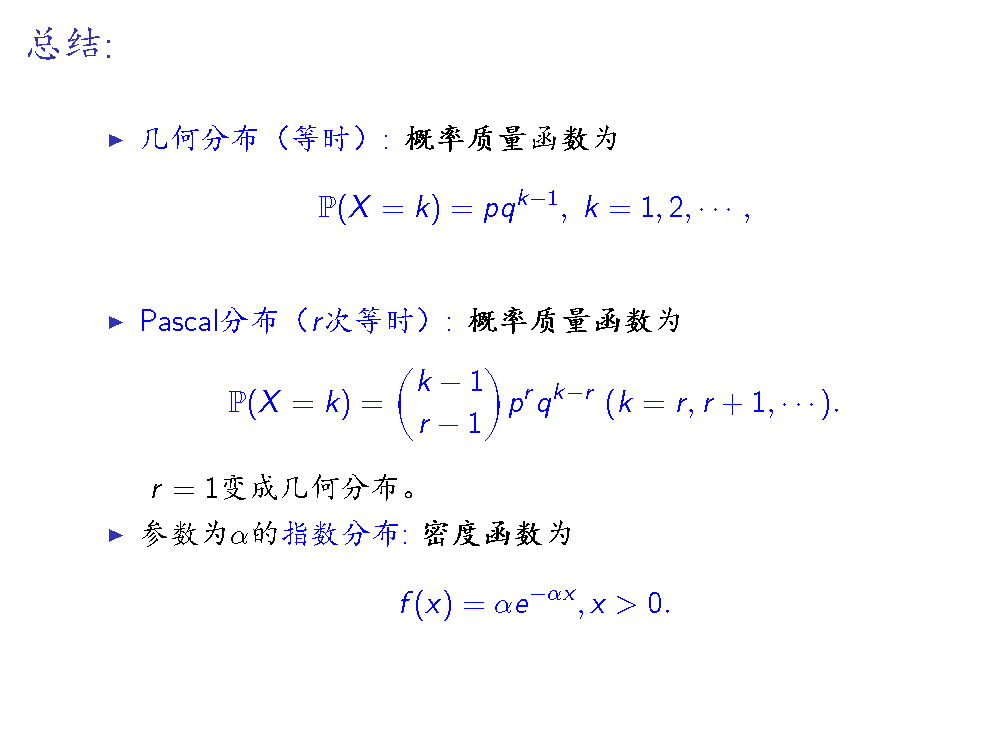 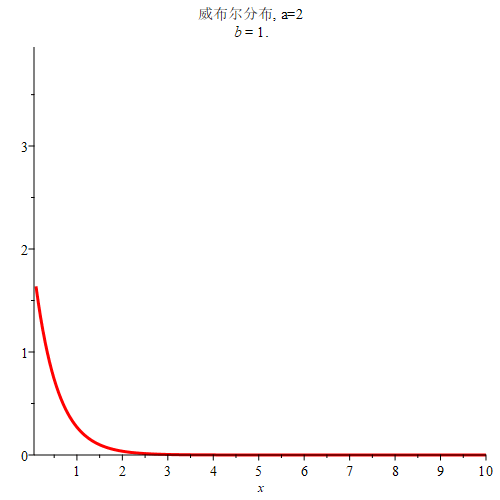 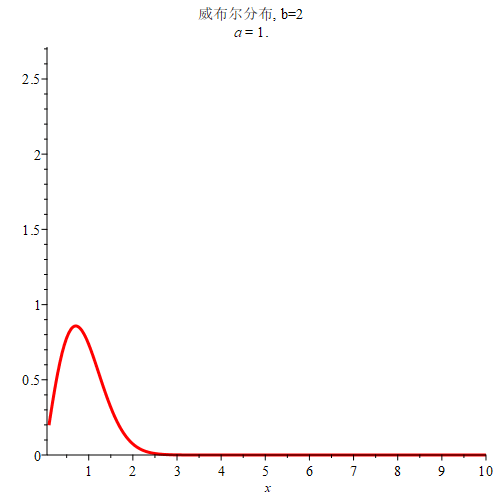 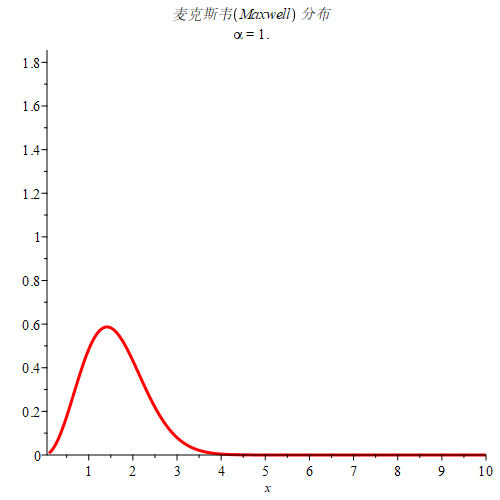 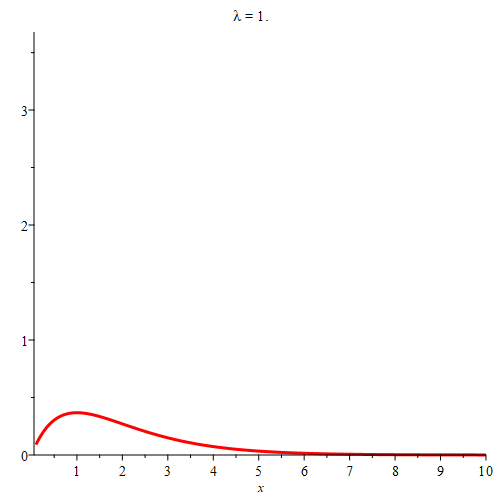 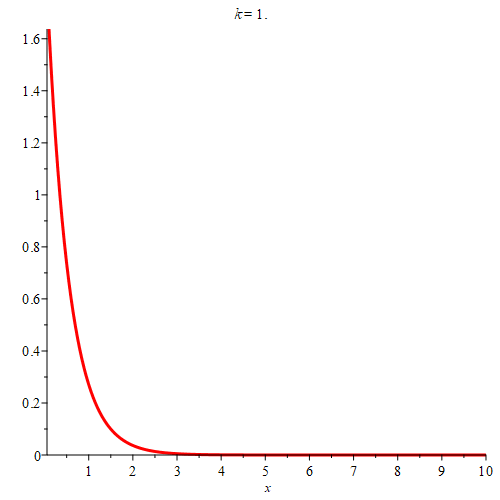 投票
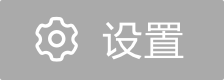 最多可选1项
A
B
C
D
提交
投票
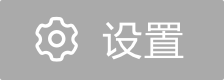 最多可选1项
答案：（C）
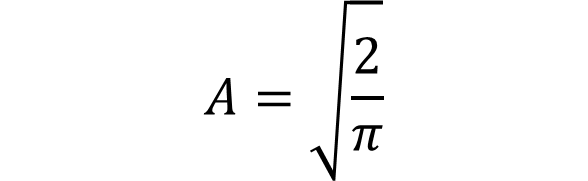 提交
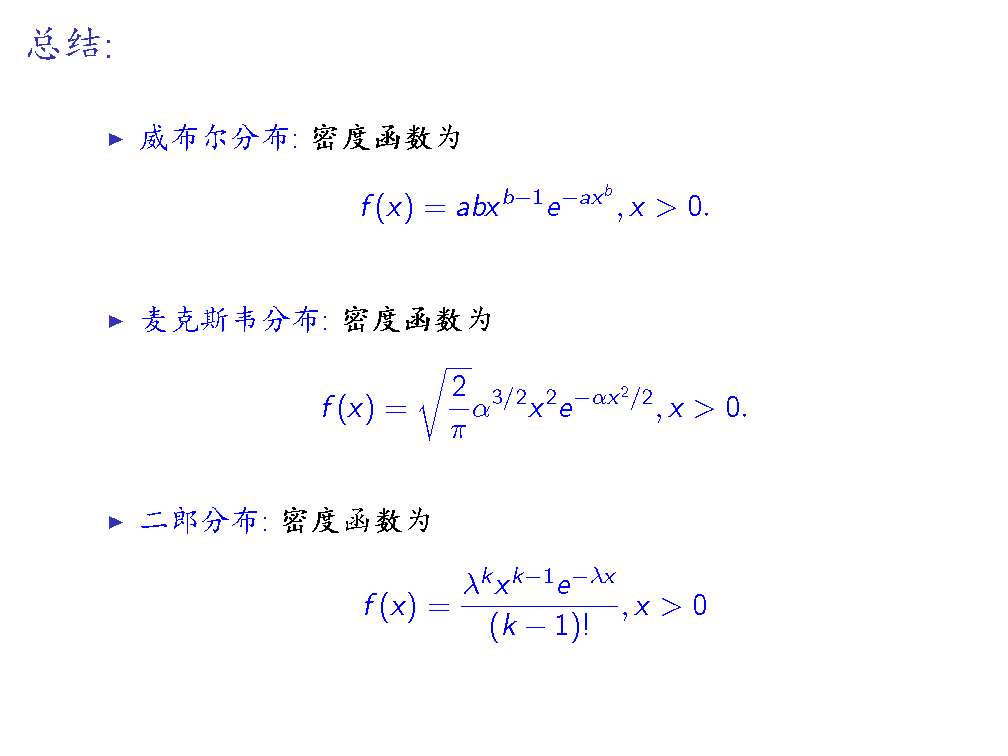 请写出对本课程的感受、建议等（不少于100字，标点符号除外，下课前传答案）
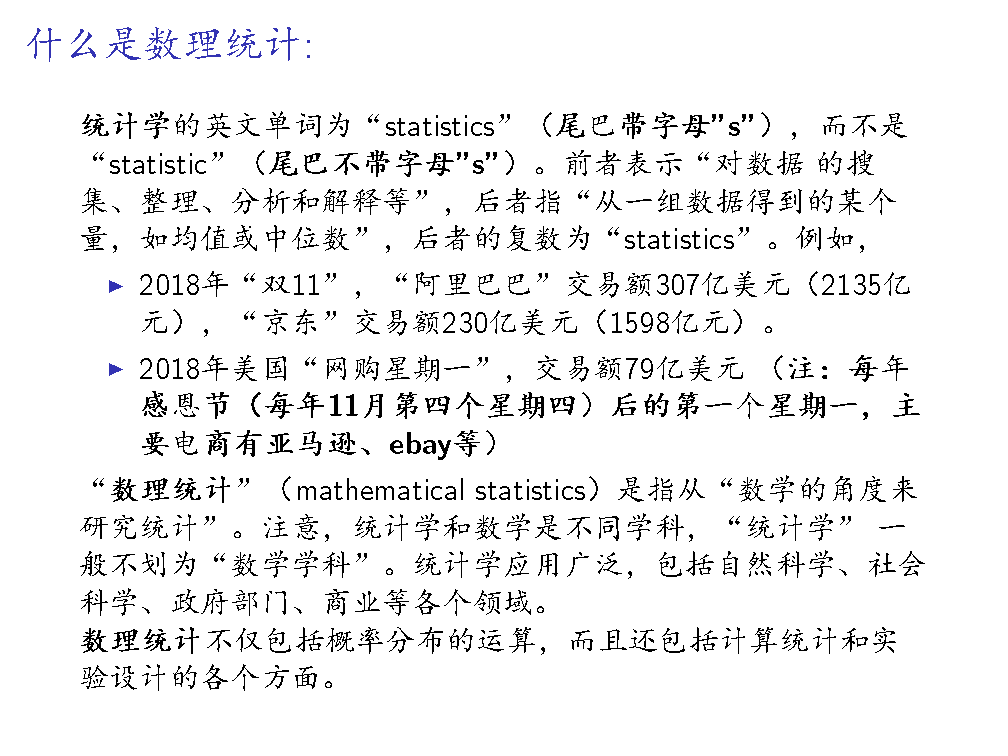 2020年：
天猫4900亿元（744.8亿美元）
京东2700亿元（410.4亿美元）
2021年：
天猫5403亿元
京东3491亿元
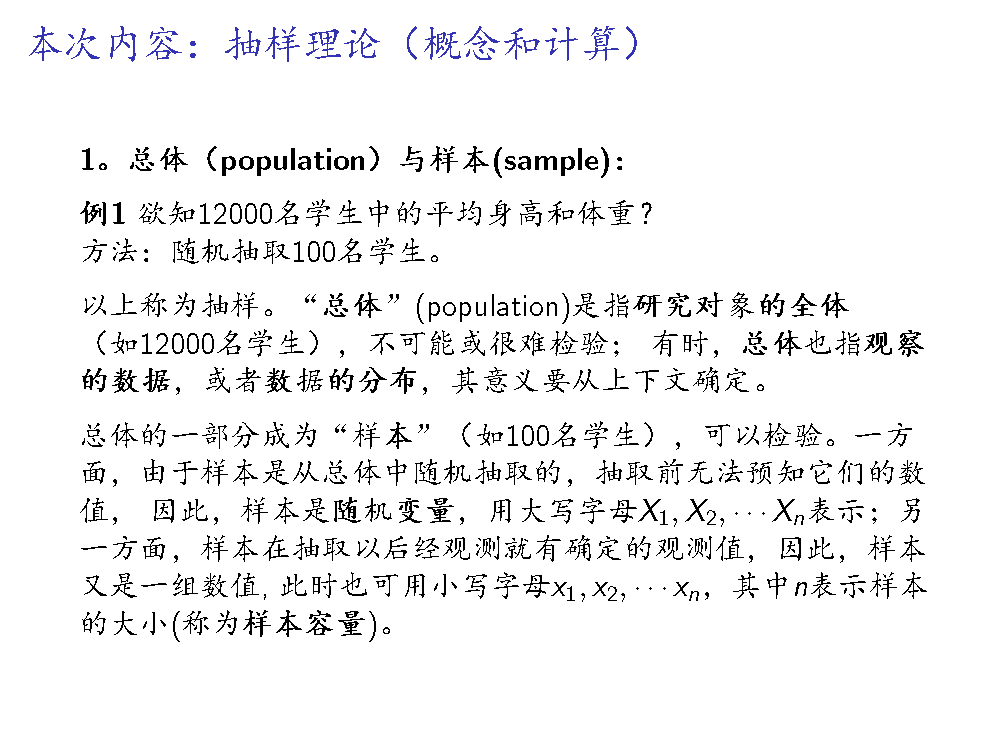 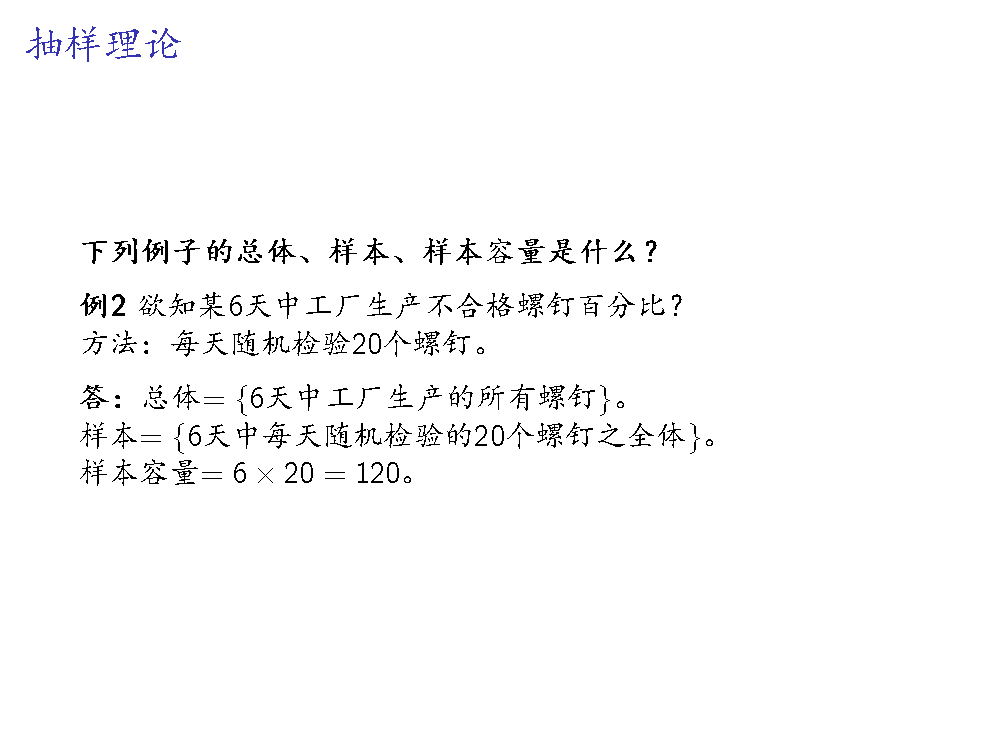 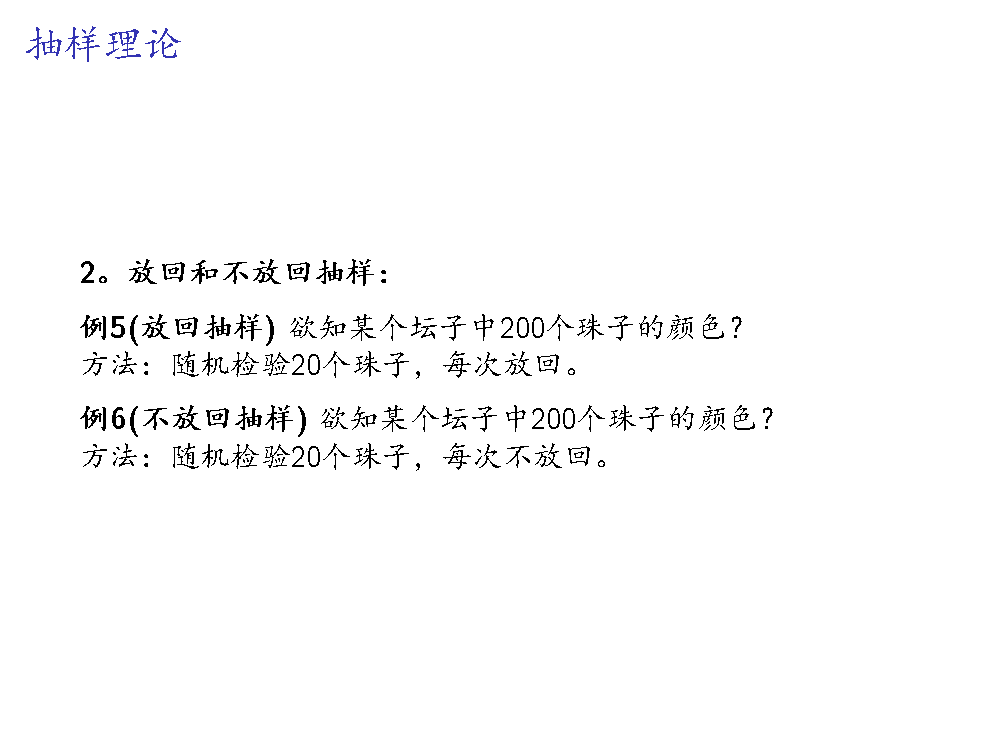 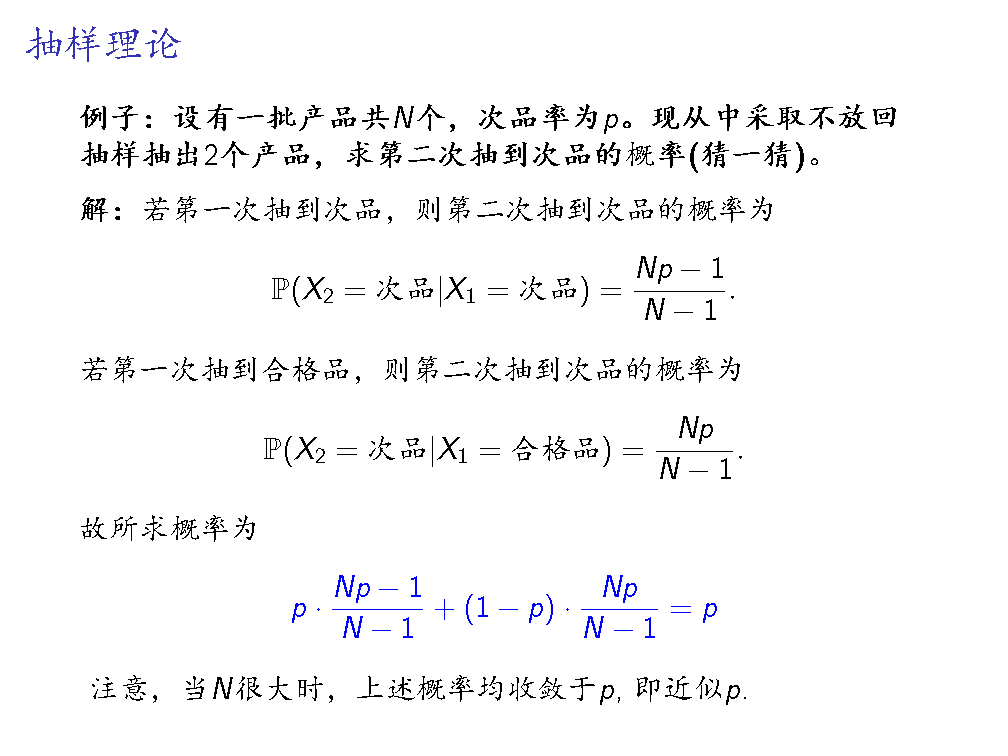 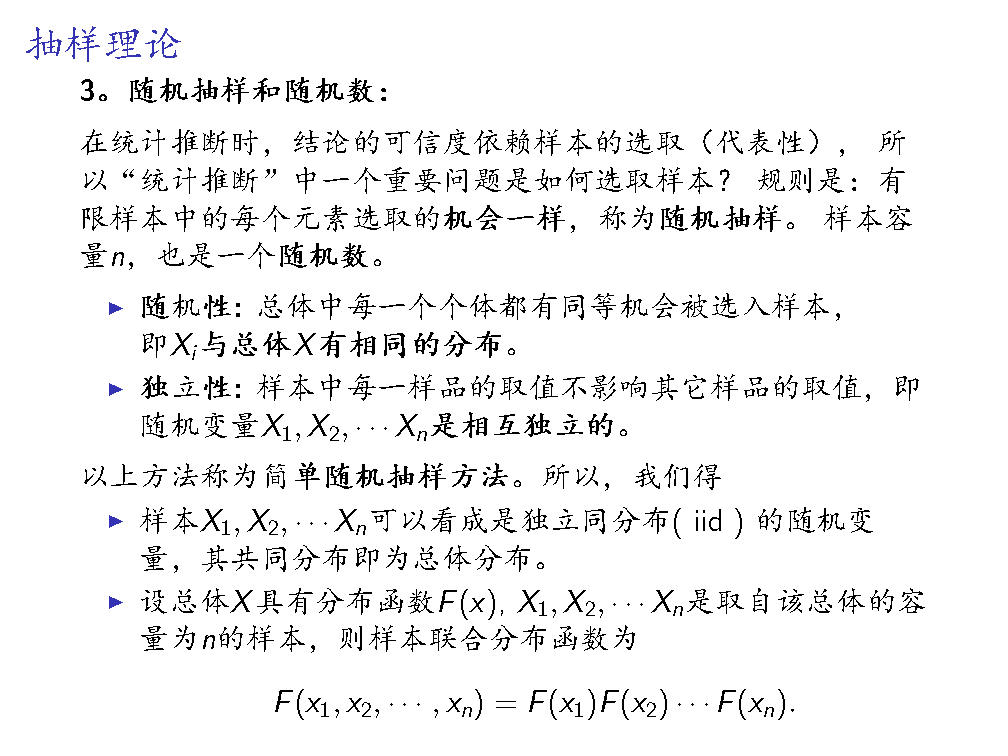 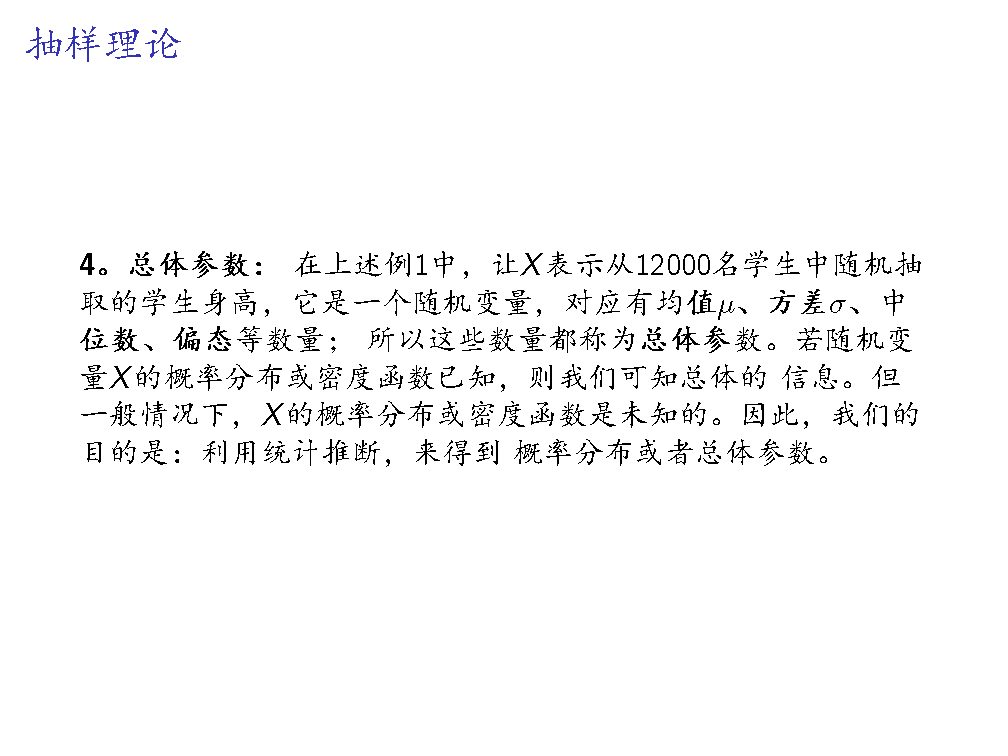 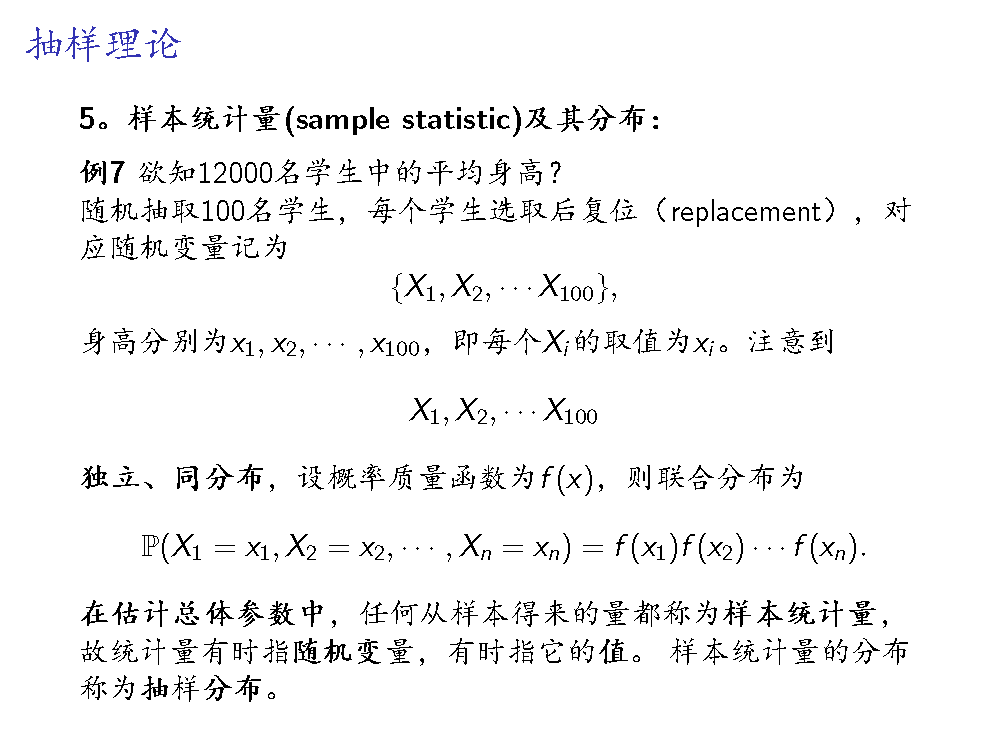 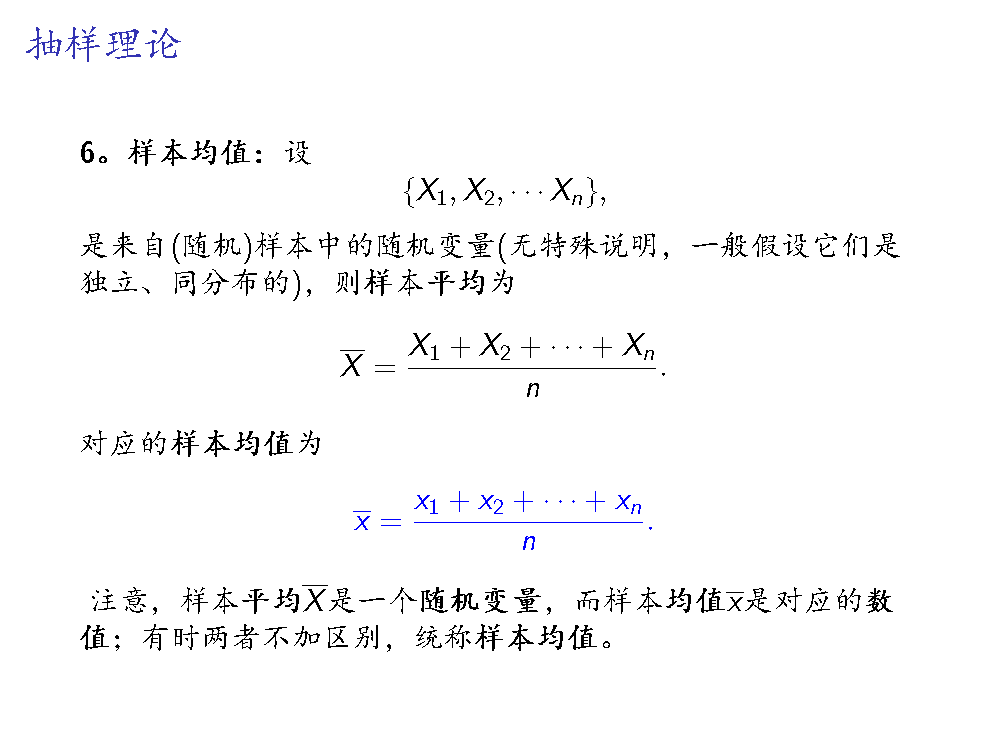 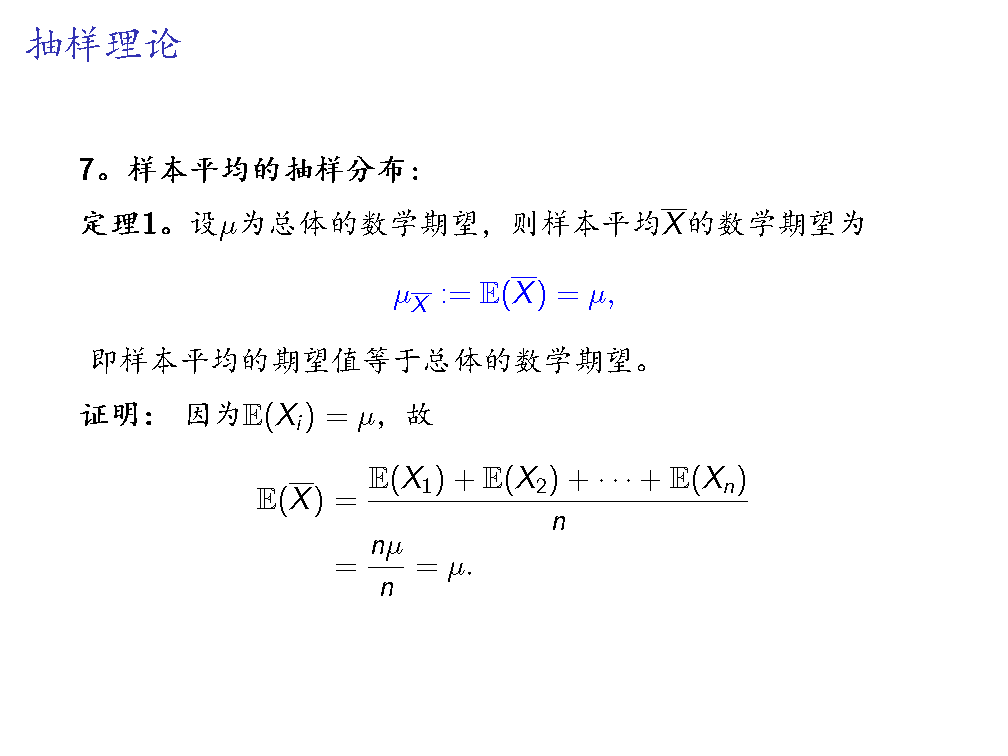 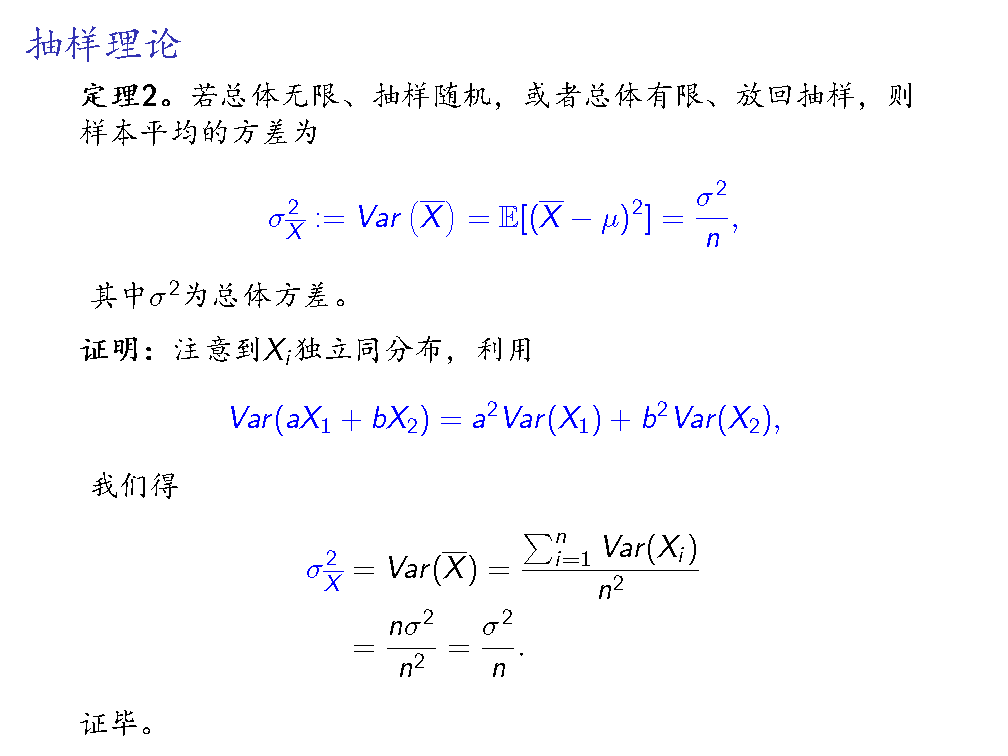 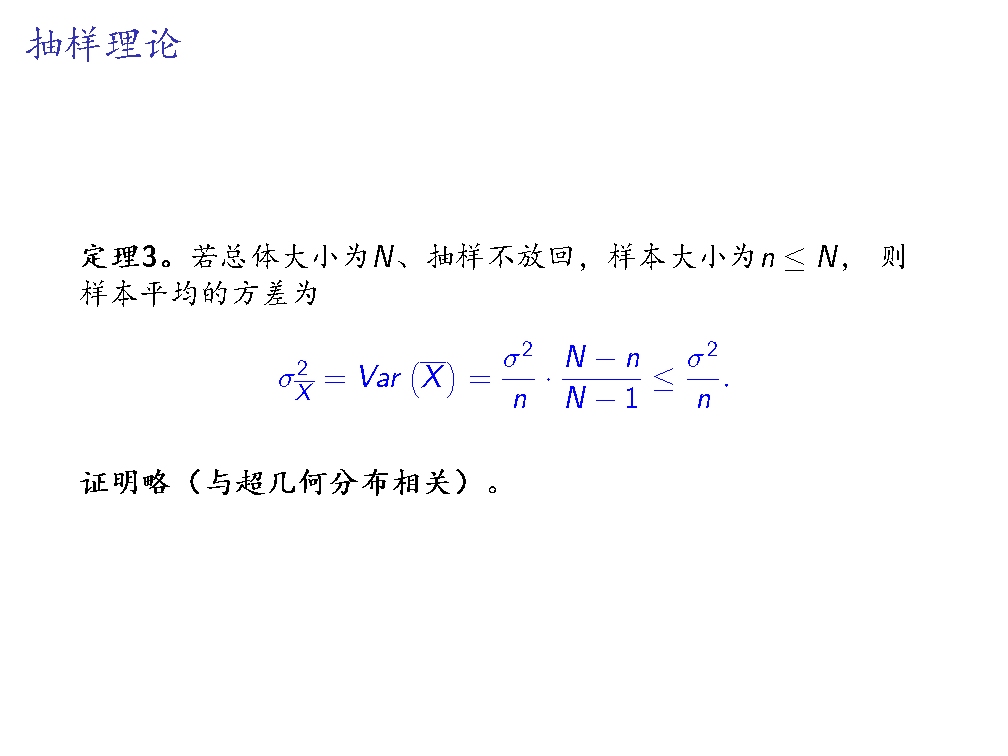 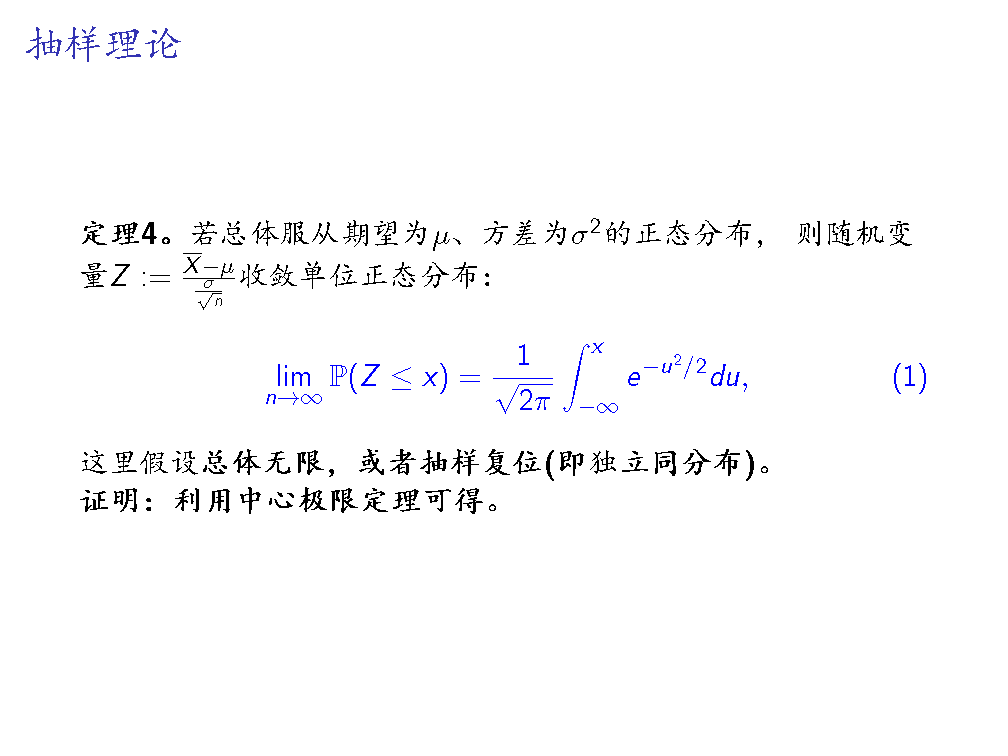 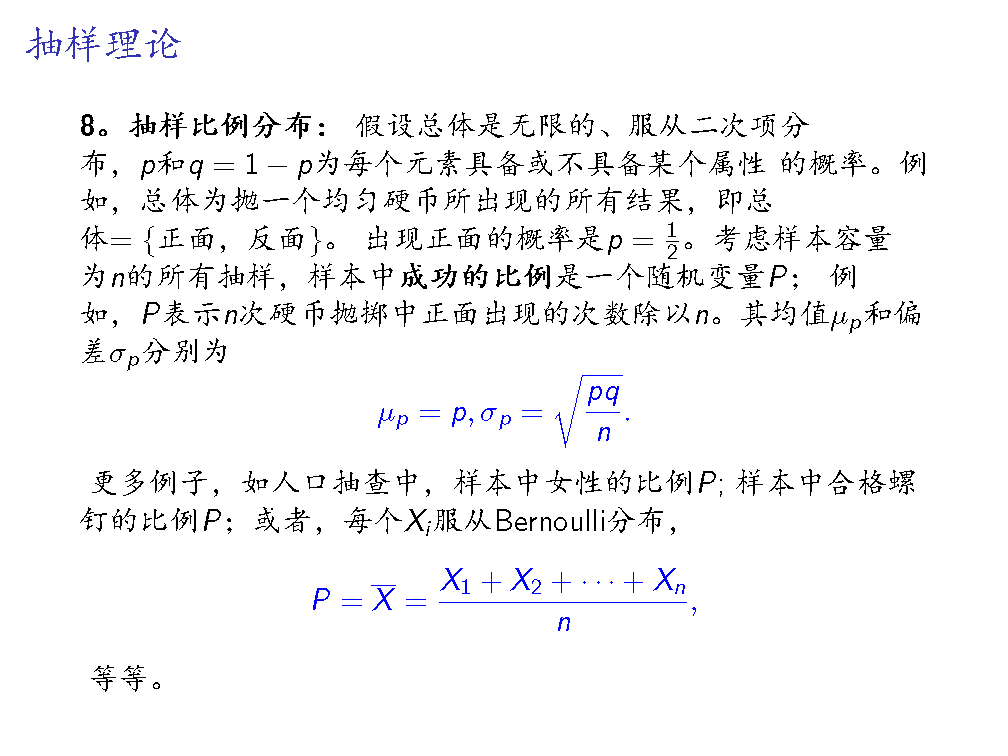 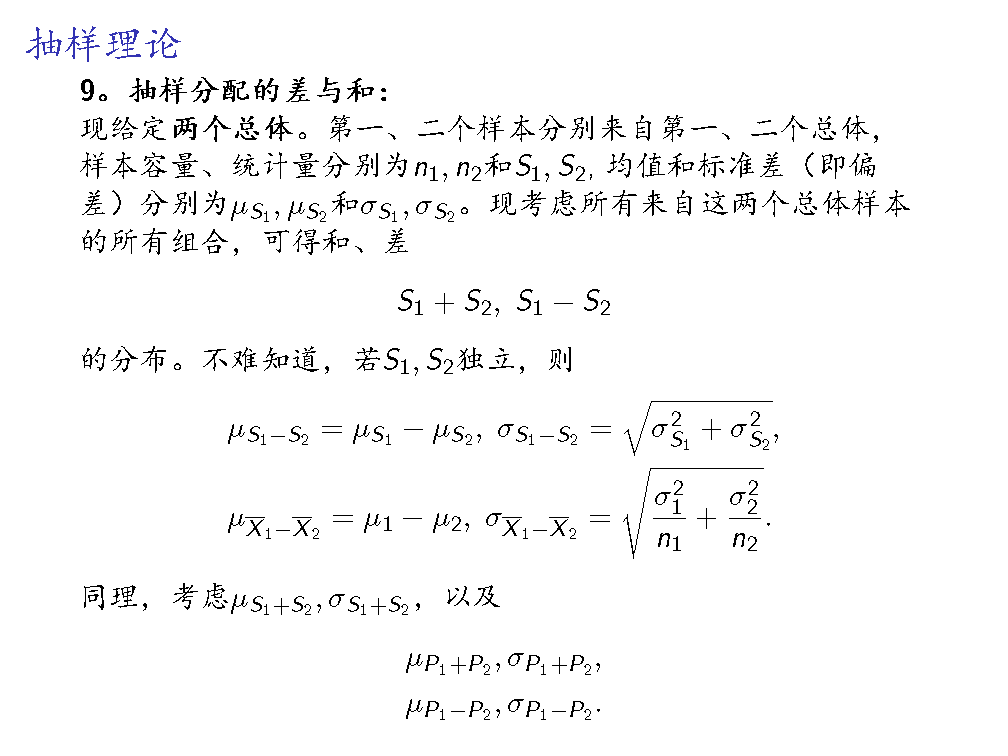 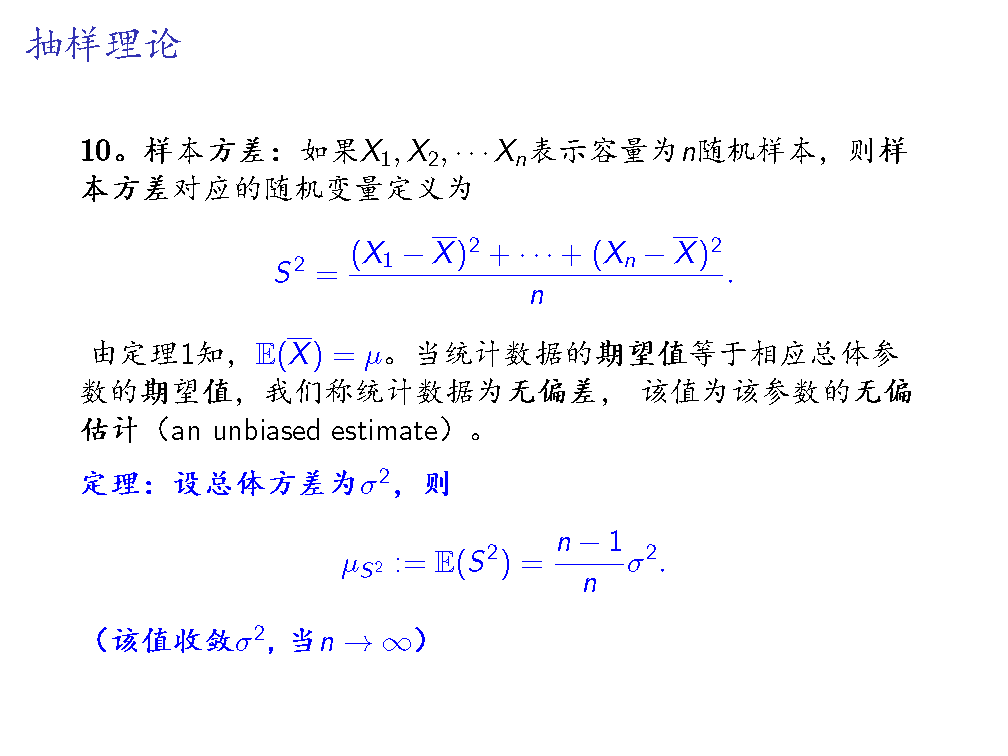 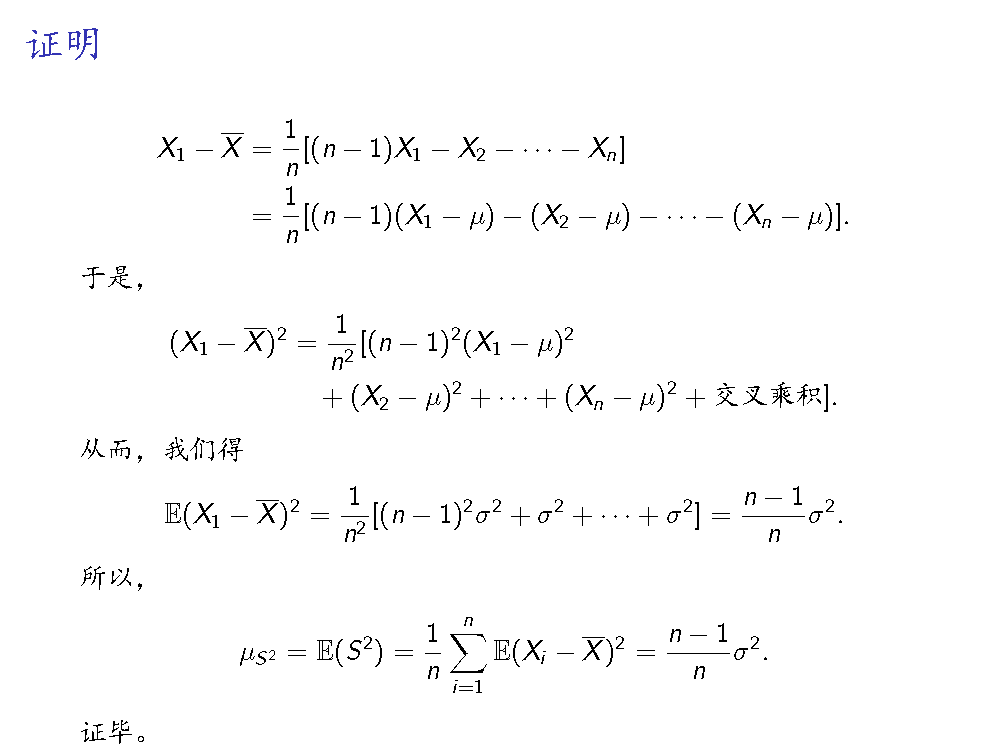 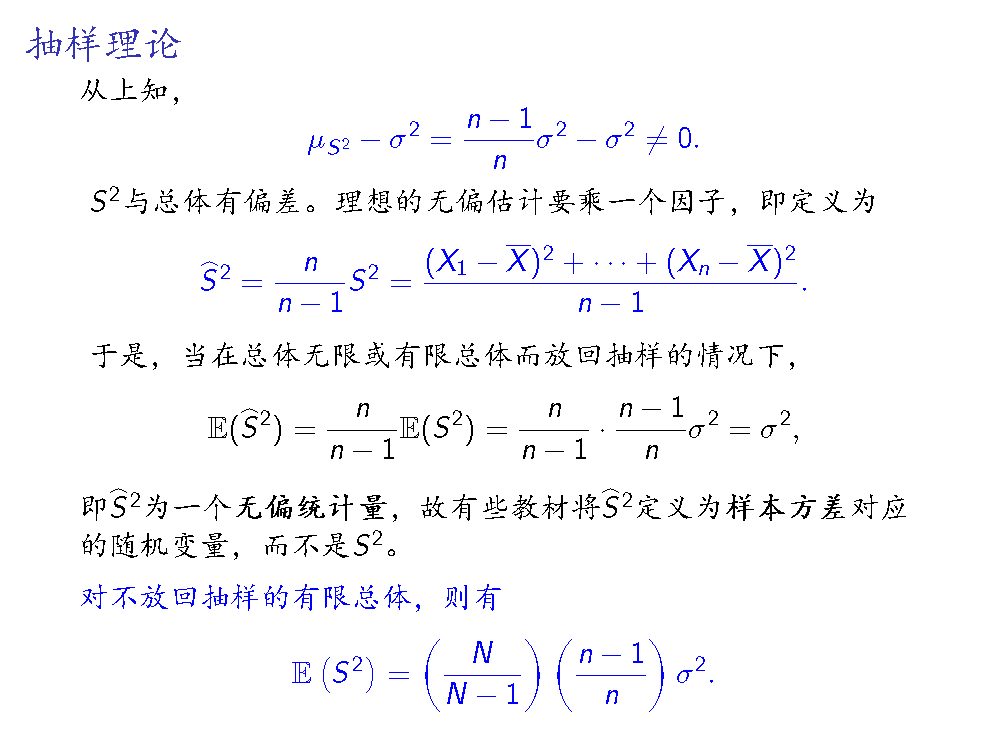 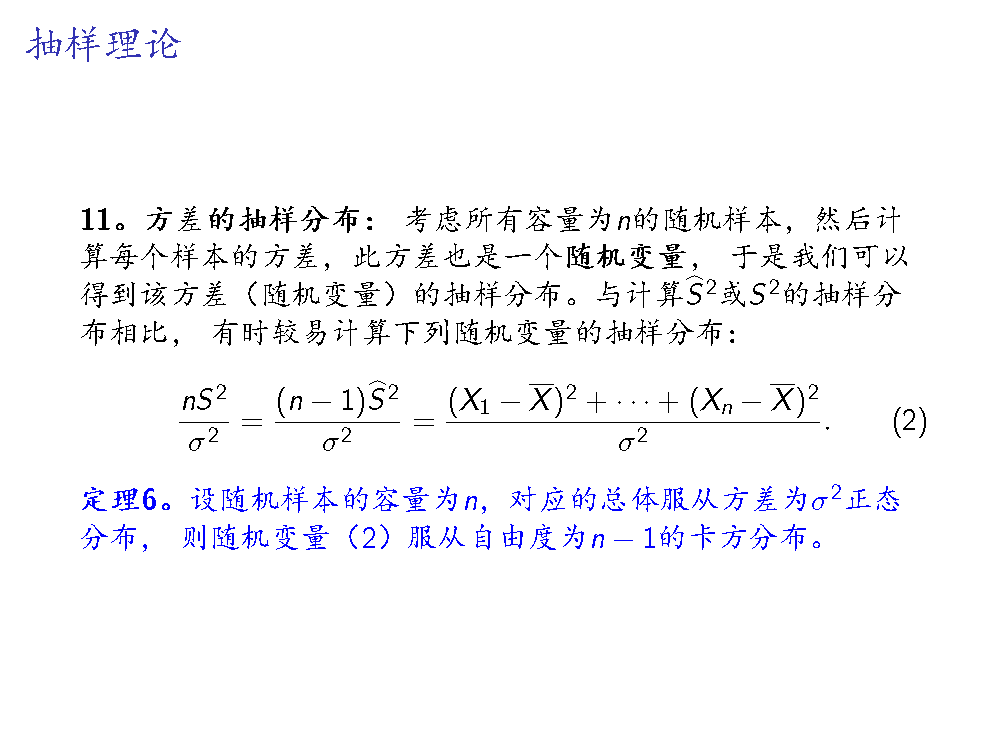 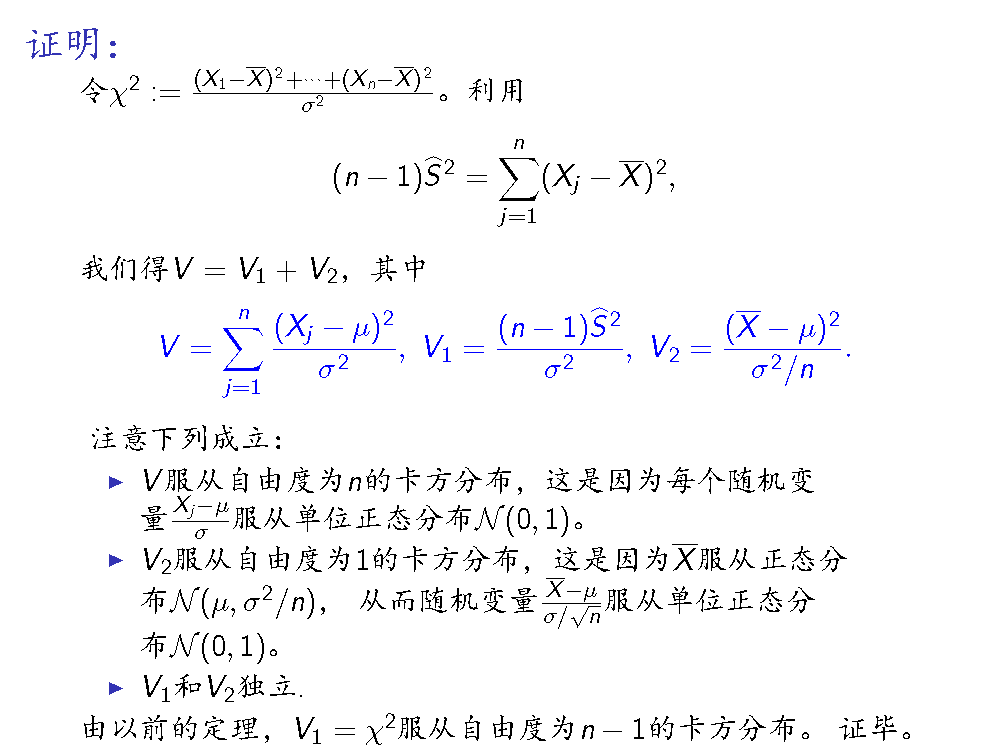 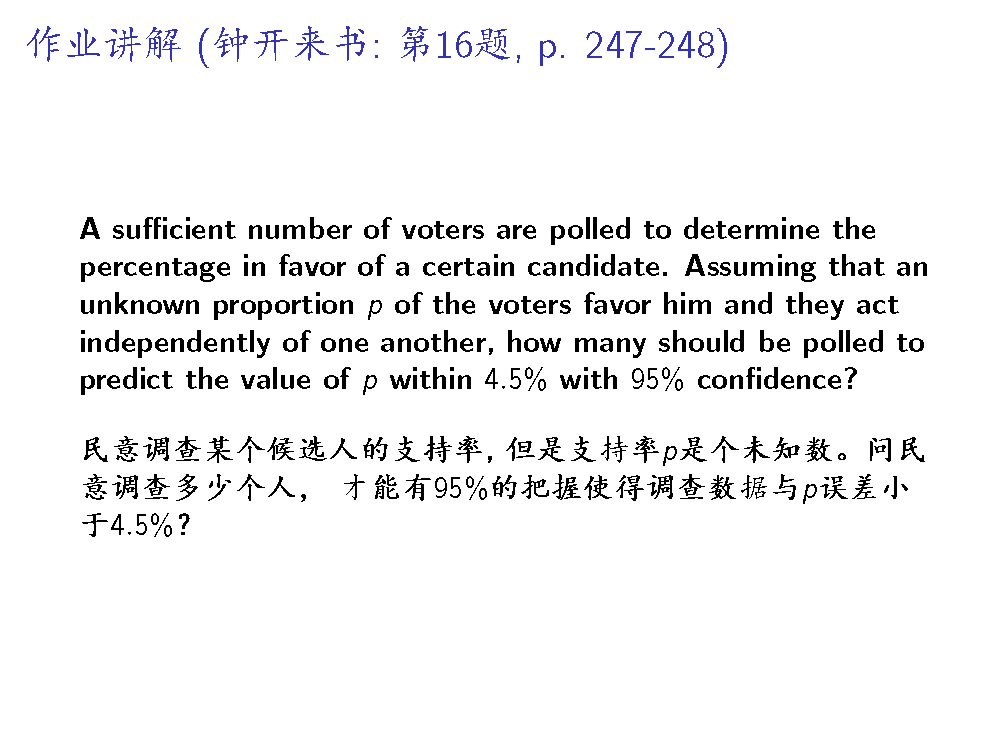 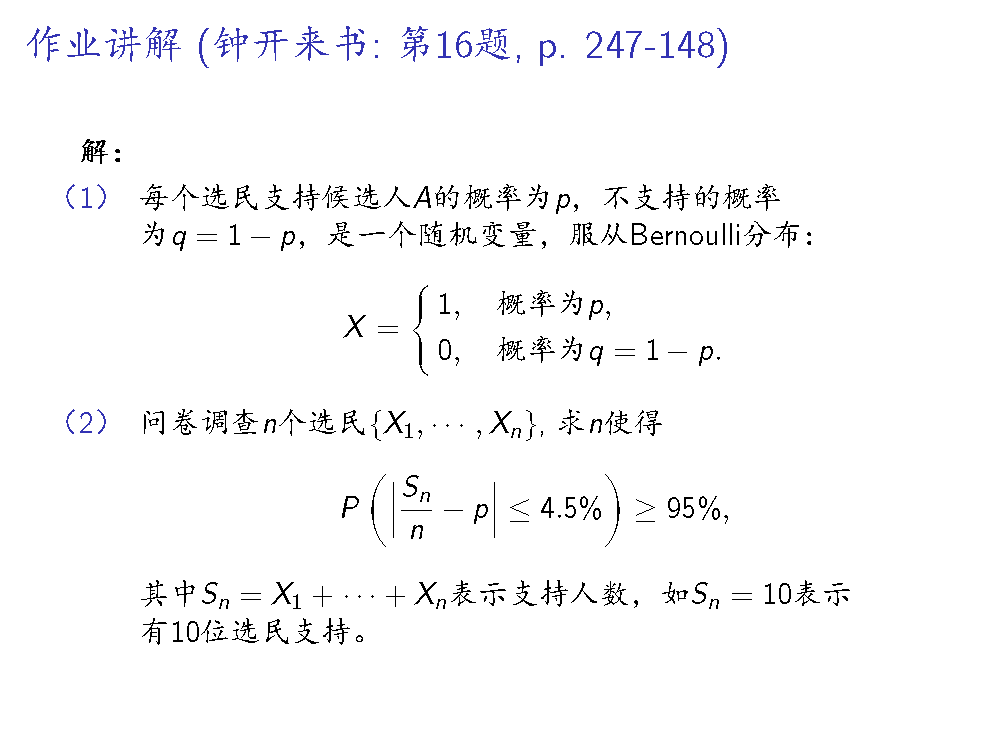 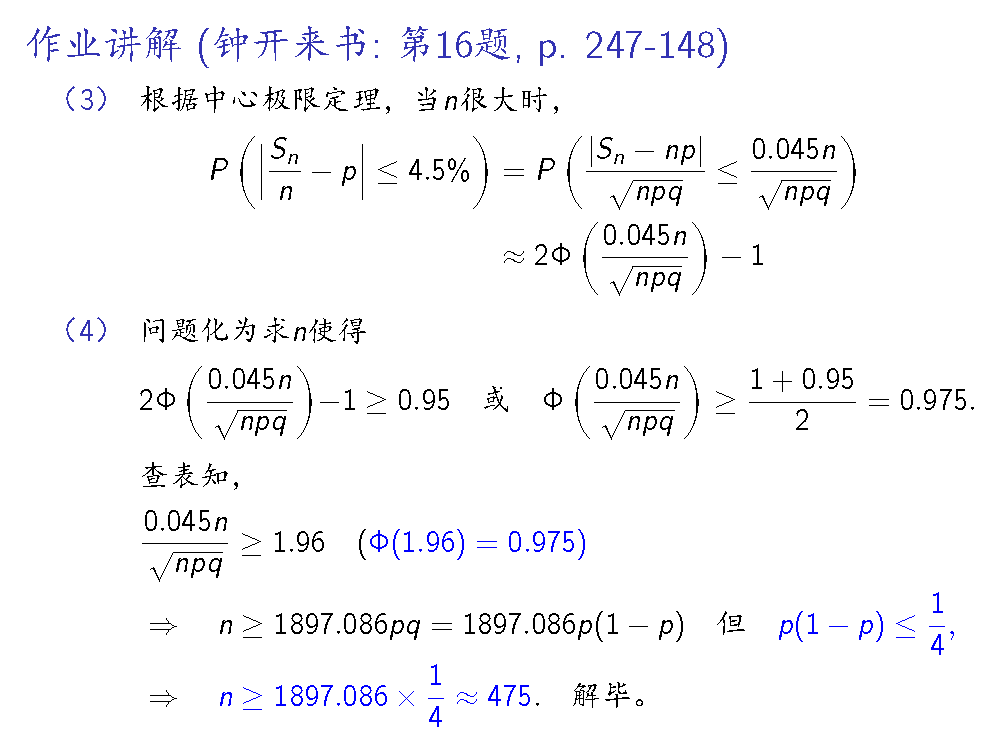 请写出对本课程的感受、建议等（不少于100字，标点符号除外，答完即可下课）